Православный храм
ХРАМ
ХРАМ – ЭТО ПОМЕЩЕНИЕ, НЕСУЩЕЕ СМЫСЛ, СИМВОЛИКУ ПРАВОСЛАВНОЙ КУЛЬТУРЫ. 
ЭТО КНИГА, НАПИСАННАЯ АРХИТЕКТУРНЫМИ ФОРМАМИ.
Форма храма в виде корабля.
Он может быть построен в виде  креста (символ спасения),
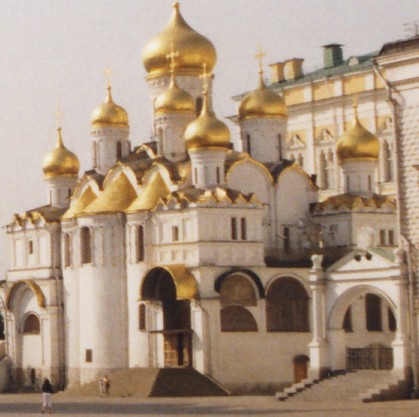 Он может быть построен в виде круга (символ вечности)
Храм в виде звезды
. Храм в виде звезды означал, что мир – пустыня, а храм – путеводная звезда в ней.
Венчает храм купол   это обычно луковка или маковка. Здесь пять куполов символизируют Христа и четырех Евангелистов.
На куполе — обязательный крест, символ нашего Спасения.
Смотрим строение храма.
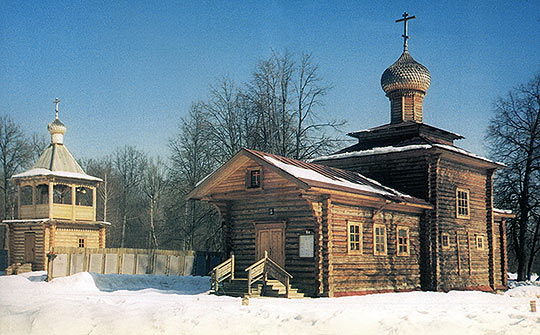 храм
колокольня
притвор
алтарь
храм
притвор
паперть
Притвор — это небольшое пространство между дверью и самым храмом.
Входя внутрь храма мы попадаем в область, в которой живет и действует Живой Бог.
Алтарь - самое святое пространство храма.
Пространство храма от алтаря отделяет иконостас.
Солея символизирует огненную реку, отделяющую мир от Небес (храмовое пространство от алтаря).
Центральная часть солеи называется амвон (в переводе с греческого – «возвышенное место»).
Клиросы
Это Царские врата.
Икона – выражение самого высокого богословия.
Колокольня
Колокол
Канун
лампада